NMI eSHARE: Lessons Learned from Onboarding of Pilot States During the National Notifiable Diseases Surveillance System (NNDSS) Modernization Initiative (NMI)
New Webinar Information:
Conference Number: 1-877-668-4490 Participant Code: 799 765 273
WebEx meeting: https://cste.webex.com/cste/k2/j.php?MTID=td0a9a37ae49940a935f1a688f38cc40d 
                -Enter your name and email address 
                -Enter the session password: nmi1234 
                -Click "Join Now" 
 NOTE: Session will be recorded and posted on the NNDSS eSHARE website: https://www.cdc.gov/nndss/trc/onboarding/eshare.html. 

Subscribe to monthly NMI Notes news updates at https://www.cdc.gov/nndss/trc/news/index.html!
January 17, 2017			Division of Health Informatics and Surveillance
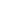 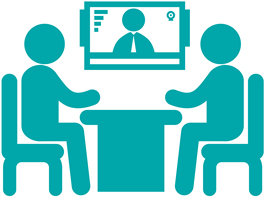 Agenda
Welcome and Introductions
Announcements: 
NMI Technical Assistance and Training Resource Center
NMI Timeline
Changes to Generic v2 and Hepatitis Message Mapping Guides (MMGs)
Planned Refinements to Message Validation, Processing, and Provisioning System (MVPS) Dashboard
Lessons Learned from NMI Onboarding of Pilot States
Hot Topic: Arboviral Onboarding Update
Questions and Answers
Where Public Health Agencies Should Focus Efforts
States should focus their current efforts on sending notifications for 
Arboviral v1.3,
Generic v2, and
Hepatitis.
Guides being piloted in 2017 include: 
Foodborne and Diarrheal Diseases,
STD,
Congenital Syphilis,
Mumps, and 
Pertussis.
Changes to Generic v2 and Hepatitis MMGs
Lesliann Helmus, MS, CHTS-CP

NNDSS Program Manager
Division of Health Informatics and Surveillance
Center for Surveillance, Epidemiology, and Laboratory Services
Centers for Disease Control and Prevention
[Speaker Notes: As a result of the document reconciliation process, minor changes were made to the PHIN Messaging Guide For Case Notification Reporting, the MMGs, test case scenarios, and test messages and posted to the NNDSS Website in October 2016.   Focus of the changes was to clarify]
Highlights
Updated materials posted to the NNDSS website in October 2016:
PHIN Messaging Guide for Case Notification Reporting 
Generic and Hepatitis MMGs, test case scenarios, and test messages
Changes:
Clarified and improved accuracy of guidance and business rules. 
Example: Removed information for data element formatting unless it further constrained criteria provided in the PHIN Messaging Guide for Case Notification Version 3.0
Relaxed constraints for repeating blocks
Example: Removed maximum repeat limit and parent/child relationship
Updated the lab template for Hepatitis
Updated reference citations
[Speaker Notes: New name for PHIN Spec.]
Hot Topic
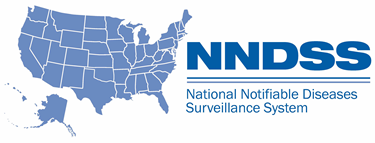 Lessons Learned from NMI Onboarding of Pilot States
Michele Hoover, MS	Calvin Hightower, MPA
Trevor Hsu, MPH		Melinda Thomas, MPH

NMI State Implementation and Technical Assistance Team
Division of Health Informatics and Surveillance
Center for Surveillance, Epidemiology, and Laboratory Services
Centers for Disease Control and Prevention
Overview
On 12/8/16, NNDSS began receiving Generic v2 and hepatitis data from a state public health jurisdiction through the new CDC MVPS.
The onboarding process
provides CDC programs with confidence in the quality of data that they receive, 
ensures that data submitted to MVPS are based on the final NNDSS HL7 MMG requirements, and
identifies system issues that need to be addressed prior to going into production.
Transport Issues Encountered
Configuration of PHIN Messaging System (PHINMS) Service Action Pair
Direct send to CDC
Send via Association of Public Health Laboratories (APHL) Informatics Messaging Services (AIMS) Hub

Expired PHINMS Certificate
Message Content Issues Encountered
Date and time for submission to CDC
Use 24-hour clock, not 12-hour clock

Event codes
Reclassify to current codes 
Exclude conditions that are no longer reportable

Continue submission of Generic v1 conditions via legacy format if not included in Generic v2
Hot Topic
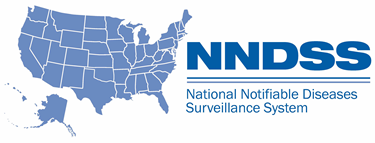 Arboviral v1.3 Onboarding Update
Michele Hoover, MS	Calvin Hightower, MPA
Trevor Hsu, MPH		Melinda Thomas, MPH

NMI State Implementation and Technical Assistance Team
Division of Health Informatics and Surveillance
Center for Surveillance, Epidemiology, and Laboratory Services
Centers for Disease Control and Prevention
Current Status
These states are in production:
Florida,
New York,
Tennessee, and
Texas.

The NMI Technical Assistance team is continuing to contact states to assess readiness to onboard. 
States may request technical assistance beginning this week.
Arboviral v1.3 Implementation: How to Prepare
Begin planning for Arboviral v1.3 case notification implementation for 2017:
Review current business processes for arboviral surveillance.
What are your current work flows and data flows for human arboviral cases?
Who is involved in the decision-making processes for an arboviral case? Who makes the final decision to transmit a case to CDC?
How are your processes going to change with the v1.3 implementation? How will those involved in the processes know what to do differently?
Plan transition of human arboviral disease surveillance from legacy business processes and systems to jurisdiction’s integrated surveillance system. 
Update integrated surveillance system to support arboviral surveillance. 
Consider technical assistance for implementation of the Arboviral v1.3 message.
Arboviral v1.3 Implementation: Resources
Arboviral v1.3 MMG, test case scenarios, and test messages (available on the NNDSS Technical Resource Center).
PHIN Notification Message Specification Profile v2.0
Message Quality Framework (MQF) validation tool
October NMI eSHARE slides on Arboviral v1.3 implementation and onboarding on the NMI eSHARE website
APHL Arboviral v1.3 implementation spreadsheet—coming soon!
APHL Arboviral v1.3 test case scenario document—coming soon!
Questions and Answers
Additional Questions?
Additional Questions?
Email EDX@cdc.gov 

Subscribe to monthly NMI Notes news updates at https://www.cdc.gov/nndss/trc/news/index.html!